Infezioni  opportunistiche
Infezioni di microrganismi  normalmente poco virulenti in ospiti sani ma pericolosi in pazienti con condizioni debilitanti.
1
Microrganismi coinvolti
Infezioni sostenute da batteri: Pseudomonas aeruginosa, Staphilococcus aureus, Streptococcus pyogenes, 
da miceti: come Aspergillus, Candida spp, Cryptococcus neoformans e Pneumocystis carinii
2
ASPERGILLUS
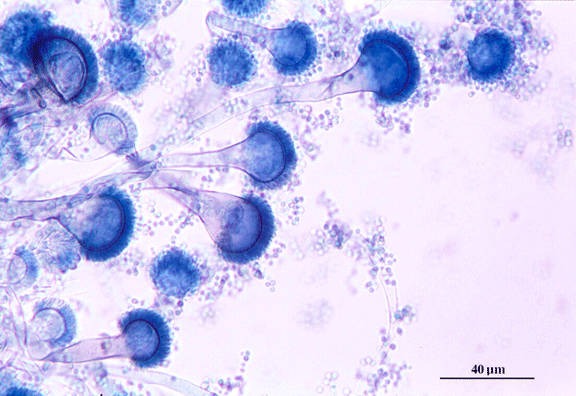 3
HABITAT
MICETI COSMOPOLITI
suolo
Vegetazione in decomposizione
cibi 
farmaci
Colture microbiche
disinfettanti
4
HABITAT
A.flavus, A. oryzae: zone tropicali e subtropicali
A.fumigatus: cresce fino a 55°C
Propagazione dei conidi attraverso l’aria
Un metro cubo di aria contiene da 1 a 20 spore
Inalazione di cellule fungine 6.107 cells/die
8% Aspergillus
5
Aspergillus: specie d’interesse medico 

A.  fumigatus
A. flavus
A. niger
A. nidulans
A. terreus
A. versicolor
6
ASPERGILLOSI
Vari tipi di aspergillosi 

Micotossicosi dovuta all’ingestione di cibi contaminati
Allergia dovuta alla presenza o alla crescita di conidi nell’organismo
Colonizzazione senza interessamento di cavità preesistenti ed interessamento dei tessuti
7
Potere patogeno
Patogeni occasionali
Infezioni gravi: pazienti immuno-compromessi
Infezioni locali: sede alterata
8
ASPERGILLOSI
Aspergillosi invasiva, infiammatoria, granulomatosa, polmonare o di altri organi
Malattia sistemica disseminata ad andamento fatale
I tipi di malattia e la gravità dipendono dallo stato fisiologico dell’ospite e dalla specie di  Aspergillus coinvolto
9
Aflatossine
Ad alto dosaggio (1-10µg) tossicità acuta (epatiti)
Aflatossina B1 carcinogenica  (carcinoma epatocellulare umano)
A.flavus ed A. parasiticus
 produttori di aflatossine
10
ASPERGILLOMA
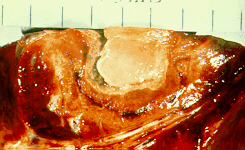 Aspergilloma formato dalla colonizzazione nella cavita 
polmonare.
11
Fattori favorenti l’infezione
Numero di spore inalate
Diminuzione delle difese immunitarie
Corpi estranei (protesi vascolari)
12
Morfologia microscopica
Corpi fruttiferi formati da conidiofori che terminano con una vescicola cupoliforme di dimensione variabile che portano una o due fili di filiadi con fili di conidi variamente pigmentati sferici o ovali (teste conidiali)
13
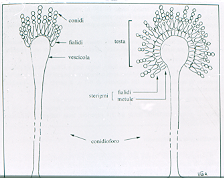 conidi
fialidi
testa
vescicola
fialidi
metule
conidioforo
14
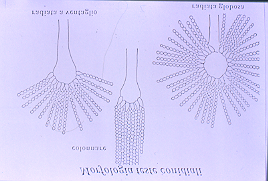 Morfologia  delle teste conidiali
Colonnare
Radiata a ventaglio
15
Radiata globosa
Esame colturale:  Identificazione di specie
Caratteristiche microscopiche
Riproduzione asessuata
morfologia delle teste conidiali 
  dimensioni del conidioforo
  dimensioni e forma della vescicola
  presenza  di metule
16
Aspergillus fumigatus
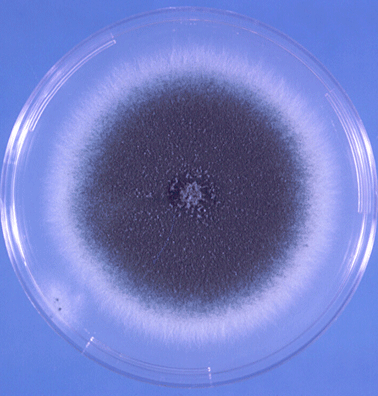 Colonia con margini netti, sfumature verdi azzurre, verdi- marrone, bordo bianco
Grossa vescicola clavata
Conidi sferici originano da una unica fila di filiadi prodotti nella metà superiore della vescicola
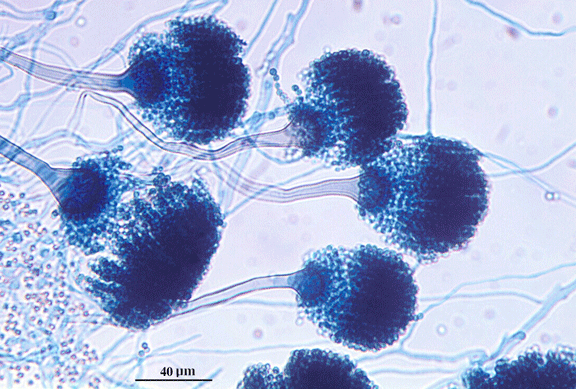 17
Aspergillus fumigatus
Conidioforo con fialidi
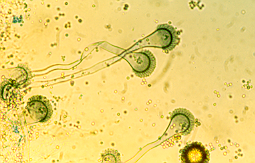 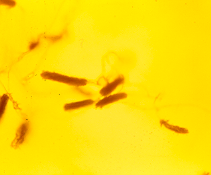 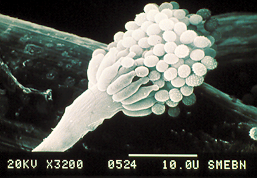 Teste colonnari (100x)
18
Aspergillus niger
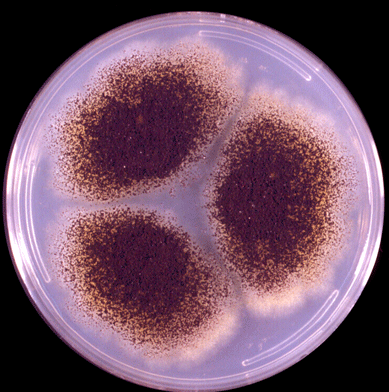 Colonia con iniziale colorazione a pepe e sale e poi nera .parte inferiore camoscio
Vescicole invisibili ricoperte da conidi che originano da tutta la superficie (neri 2-3 micron)
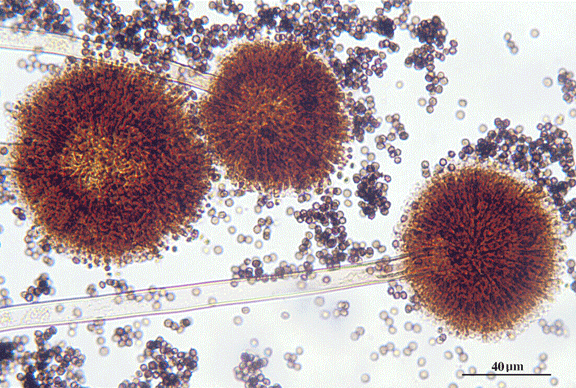 19
Aspergillus niger
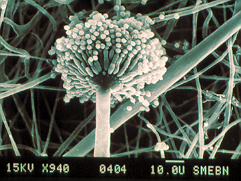 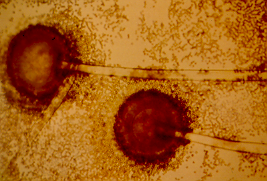 Conidioforo con metule e fialidi
20
Aspergillus flavus
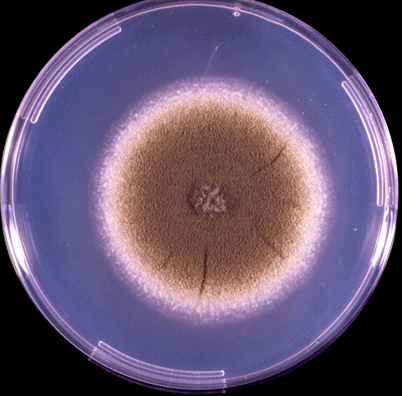 Colonia da giallo a marrone con margine più chiaro
Teste conidiali radiate 
Vescicole sferiche che possono generare metule e filiadi producenti conidi globosi
Conidi marroni o marroni-verdi (2-3 micron)
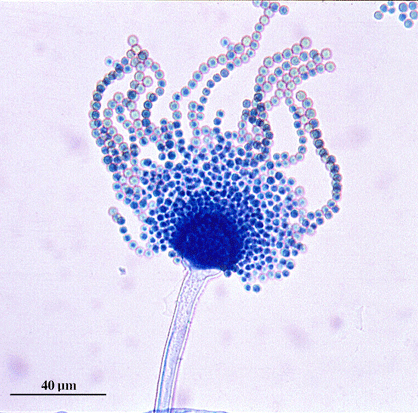 21
Aspergillus terreus
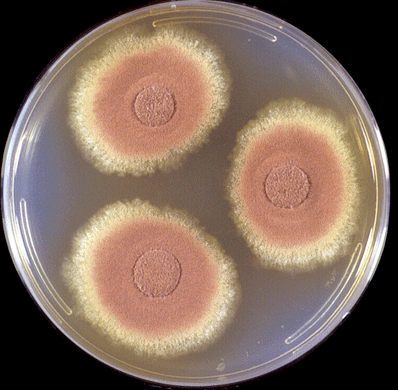 Colonie da rosa a marrone con retro da giallo a marrone scuro. 
Testa conidiale compatta colonnata e biseriale.
Conidiofori ialini con parete liscia
Conidi da rotondeggianti ad ovali ialini tendenti al giallo con parete liscia.
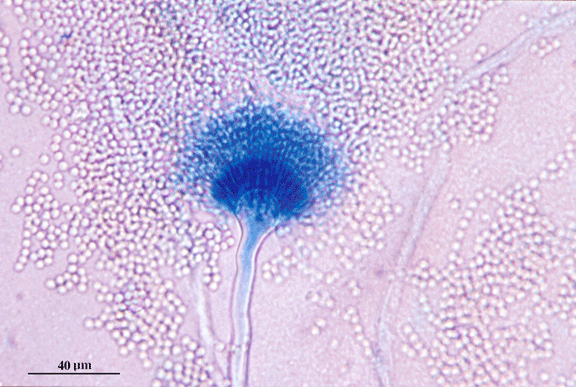 22
Diagnosi di laboratorio per Aspergillosi Esame microscopico
Materiale clinico: Da pazienti con malattia polmonare: espettorato, lavaggio bronchiale e aspirato tracheale
Da pazienti con malattia disseminata biopsia del tessuto Esame microscopico diretto: 
				a fresco ± KOH 10%
23
Morfologia microscopica della fase parassitaria
Aspergilloma: intreccio di ife rara la presenza di teste conidiali
Aspergillosi broncopolmonare allergica: teste conidiali osservabili
Aspergillosi invasiva: solo ife sottili con ramificazioni ad angolo acuto
24
Microscopia
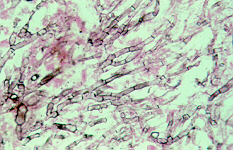 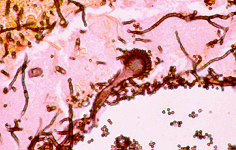 Aspergillosis of the lung. Methenamine silver stained tissue section showing dichotomously branched, septate hyphae (left) and a conidial head of A. fumigatus (right).
25
Diagnosi di laboratorioEsame colturale
Terreni:        Sabouraud destrosio agar
   Malto estratto agar
   Czapek agar ( 3% saccarosio e Sali minerali)

Temperatura di incubazione:   25-30°C


Tempo di incubazione:    2-5 gg
26
Farmaci d’elezione
VORICONAZOLO
AMFOTERICINA  B
27
Candidosi
E’ un’infezione causata da Candida spp, può essere un’infezione primaria o secondaria.
La candidosi costituisce uno dei problemi più importanti negli ospiti immunocompromessi 
Le manifestazione cliniche variano da infezioni della cute a infezioni sistemiche estremamente gravi.
28
Candidosi
Candida albicans fa parte della normale flora microbica dell’uomo
Può essere isolata da superfici mucose sane della cavità orale, della vagina, del tratto gastrointestinale e dall’area rettale.
 Nei soggetti sani le infezioni sono a livello dell’epidermide e sono più frequenti nei neonati e nei soggetti anziani.
29
Candidosi
Può raggiungere la via ematica dall’orofaringe o dal tratto gastrointestinale  se le mucose sono danneggiate o attraverso cateteri endovenosi e siringhe contaminate .
Gli organi coinvolti sono polmoni, milza, reni, fegato, cuore e cervello.
Candida può provocare anche  infezioni endo-oculari
30
Sindromi cliniche
31
Manifestazioni cliniche
Candidosi  orofaringea
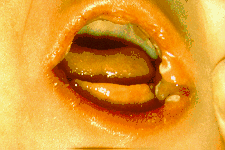 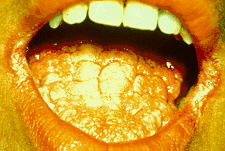 Neonato
Paziente immunocompromesso
32
Candidosi orofaringea
Raramente è osservata negli soggetti sani, ma ha un’incidenza del 5 % nei neonati e 10% negli anziani.
Presenza di placche bianche sulla mucosa della bocca, più raramente sulla lingua, sul palato o sul faringe.
I sintomi possono essere assenti o avere bruciore o secchezza delle mucose, perdita di gusto e difficoltà ad ingoiare.
33
Candidosi cutanee
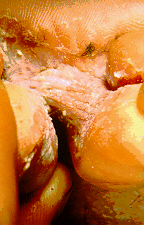 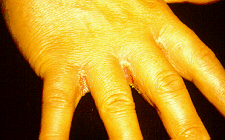 Candidosi intergiditale.
Candidosi tra le dita che mima una tigna.
34
Candidosi cutanee
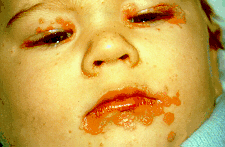 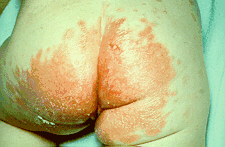 " rash da pannolino"                        candidosi intorno alla bocca.
La candidosi da pannolino è comune nei bambini che vivono con un  basso livello di  condizioni igieniche, il cambio non frequente del pannolino contribuisce a macerare la pelle a causa dell’umidità e delle urine. Caratteristica  lesioni con pustole satellitari, maggiormente presente al livello delle pieghe cutanee.
35
Onicomicosi da Candida nei soggetti immunocompromessi
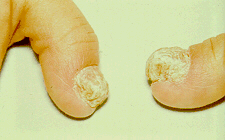 La onicomicosi cronica da Candida provoca la distruzione completa del tessuto dell’unghia spesso è associata  a candidosi mucocutanea.
36
Candidosi mucocutanea cronica (CMC)
È’ un gruppo eterogeneo di sindromi cliniche caratterizzate da infezioni da  C. albicans superficiali, croniche e resistenti alla terapia che colpiscono la cute, le unghie e l’orofaringe.
Nonostante l’esteso coinvolgimento cutaneo non tendono alla candidosi disseminata
Spesso i pazienti hanno  vari disturbi nell'immunità cellulo-mediata.
37
Candidosi mucocutanea cronica (CMC)
Vari  disturbi endocrini come ipoparatiroidismo, ipotiroidismo, iposurrenalismo, disfunzione della tiroide e malattia autoimmuni. 
I pazienti sono di solito bambini.
Il granuloma da Candida è una forma localizzata e grave caratterizzata da lesioni granulomatose
38
Candidosi neonatale congenita
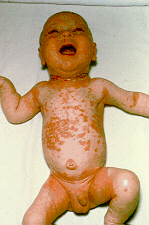 Neonati con basso peso alla nascita
 Le emoculture sono spesso positive e c'è anche un alta Incidenza di meningite.
 Possono esserci anche complicazioni renali a causa della formazione di ammassi fungini negli ureteri o nei reni. 
La Candidosi congenita acquisita in utero è confinata alla pelle sottoforma di eritema generalizzato, eruzione cutanea vescicolare 
Le candidosi intrauterine possono provocare aborto.
39
Candidosi esofagea
La candidosi  esofagea è presente nei malati di AIDS e nei malati di tumore in seguito al  trattamento con chemioterapici. 
spesso è presente  candidosi orale. 
L’esofagite da Candida  può portare anche a setticemia e diffondersi.
40
Candidosi esofagea
I sintomi includono bruciore, disfagia, nausea e vomito. 
La diagnosi clinica è su base radiologica ed endoscopica che di solito mostra sulla mucosa placche bianche con eritema che assomiglia a quello visto nella candidosi orale. 
L’infezione da Herpes simplex o cytomegalovirus (CMV) possono essere presenti e la diagnosi clinica deve essere confermata da esame istologico e colturale
41
Candidosi gastrointestinale
Pazienti con leucemia acuta o altri tumori del sangue possono avere numerose ulcerazioni dello stomaco ed anche del  duodeno e dell’intestino. 
La colonizzazione e l’invasione dello stomaco o della mucosa intestinale sono accompagnate dalla presenza di molti lieviti.
42
Candidosi polmonare
La candidosi polmonare  può essere acquisita sia per disseminazione ematogena e provoca una polmonite diffusa o per diffusione in pazienti con candidosi orofaringea. 
È  difficile da diagnosticare.
La presenza di lieviti  nei lavaggi alveolari o nell’espettorato non sono significativi con emoculture negative.
Sfortunatamente, solamente la biopsia può offrire una diagnosi definitiva e questo non è possibile in pazienti con problemi di coagulazione.
43
Candidosi del tratto urinario
Durante il trattamento con antibiotici o corticosteroidi si può avere una candidosi del tratto urinario ,  un’infezione nelle basse vie urinarie può essere dovuta al passaggio di lieviti dal tratto gastrointestinale  o da altri distretti. 
È frequente nelle donne cistite da Candida in seguito a prolungato uso di cateteri a cui è associata  terapia antibiotica.
La candidosi renale o pielonefrite di solito è per disseminazione ematogena da altro organo.
I sintomi includono febbre, rigidità, dolore lombare e dolore addominale. Lo sviluppo di un ammasso di funghi nella pelvi renale, anche se raro può complicare l'infezione.
44
Candidosi del tratto urinario
Circa l’ 80% di pazienti con candidosi disseminata presentano anche infezione renale associata a candiduria.
In un paziente con candiduria è difficile distinguere tra  contaminazione e/o colonizzazione ed infezione. Perciò, è importante determinare la funzione renale o se infezione è confinata alla vescica. 
Indice di  infezione renale è l'isolamento di lieviti  in campioni di urina ottenuti da aspirati  sovrapubici, emocolture positive e test positivo di immunodiffusione
45
Meningite
La meningite da Candida è piuttosto rara, può essere osservata nei neonati con basso peso alla nascita, in pazienti con setticemia ed in pazienti con tumori del sangue. 
I sintomi includono febbre e infiammazione delle meningi. 
É difficile trovare  cellule di Candida negli strisci  o nel CSF.
46
Candidemia e candidosi disseminata
La candidemia è stata definita come la presenza di lieviti nel sangue con o senza interessamento degli organi interni.
La disseminazione ematica può avvenire da una o più organi con formazione di numerosi microascessi.
Il  15%  dei casi di setticemia da Candida è osservabile in pazienti ospedalizzati.
47
Candidemia e candidosi disseminata
Una grave neutropenia è considerata il più importante fattore predisponente  per infezioni potenzialmente letali
L’incidenza di questa forma di candidosi sta crescendo rapidamente 
La diagnosi è facile quando si ritrovano lieviti nel sangue o dalle biopsie.
48
Candidosi oculare
Endoftalmite da Candida è associata a candidemia, mentre è più rara in pazienti neutropenici
Le lesioni sono spesso localizzate vicino la macula
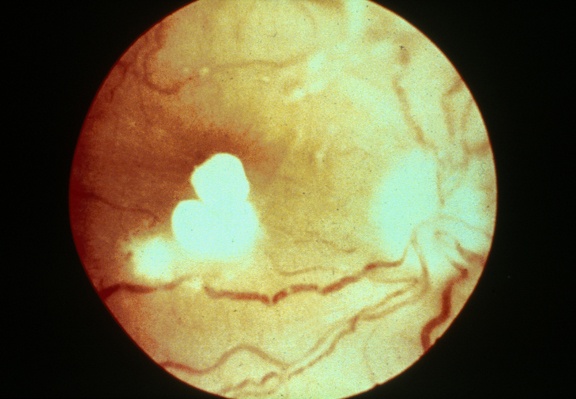 Endofotalmite da  Candida.
49
Diagnosi di laboratorio
Materiali clinici
da pelle e unghie;
 urine, 
espettorato e lavaggi bronchiali; 
liquido cerebrospinale, 
liquido pleurico e sangue; 
biopsie da vari organi.
50
Microscopia diretta
(a) pelle ed unghie possono essere osservati dopo diluizione in 10% KOH e inchiostro Parker ; 
(b) gli essudati ed i liquidi corporei devono essere centrifugati ed il sedimento esaminato in 10% KOH and Parker ink or calcofluor white mounts e/o colorazione di Gram 
(c) le sezioni di tessuto devono essere colorate con PAS digest, Grocott's methenamine silver (GMS) o colorazione di Gram. 
Si cercano cellule lievito o pseudoife. Le pseudo ife di Candida sono difficile da distinguere dalle ife di Aspergillus
51
Microscopia
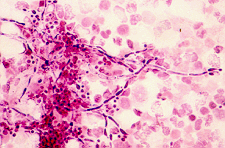 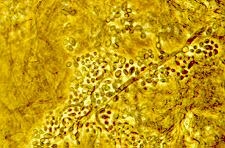 Colorazione PAS presenza di lieviti gemmanti e pseudoife in un campione di urina
10%KOH presenza di lieviti gemmanti e pseudoife in uno scraping della pelle.
52
Culture
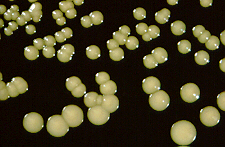 Tipiche colonie bianche cremose lisce.
53
Interpretazione
È  necessario identificare le specie di tutti i lieviti coltivati dal sangue, dal liquido cerebrospinale e da prelievi chirurgici
Devono essere stabiliti degli standard di laboratorio per l’identificazione di lieviti da espettorato, urine e altre sorgenti non sterili perchè potrebbero fare parte della normale flora microbica o essere dei colonizzatori transitori
Sono disponibili diverse procedure per l’identificazione la maggior parte combinano test morfologici, fisiologici e biochimici
54
Terapia
Nel paziente immunocompetente la terapia ad uso topico è preferibile per la malattia cutanea e mucocutanea non è idonea per le onicomicosi
La terapia per la malattia sistemica varia a seconda dell’organo coinvolto e dallo stato immunitario del paziente
Farmaci indicati amfotericina B e 5 fluorocitosina o i derivati imidazolici meno tossici ma fungistatici
55
Terapia nei pazienti immunocompromessi
In questo caso le infezioni micotiche danno problemi perchè devono essere corrette le condizioni che portano all’immunosoppressione per avere la massima risposta dal trattamento antifungino
Pazienti intubati o cateterizzati devono essere seguiti con particolare cura
Cateteri e tubi devono essere cambiati frequentemente per evitare contaminazioni e la formazione di altre fonti di colonizzazione
56
Criptococcus neoformans
Criptococcosi
Criptococcosi
Chiamata anche malattia di Busse-Buschke o blastomicosi europea è un infezione con diverse manifestazioni da acute a croniche 
Il dimorfismo non è implicato nella patogenesi di questo fungo, essendo un lievito capsulato alle diverse temperature e nei tessuti
Fattori di virulenza sono la capsula polisaccaridica e la fenolo ossidasi, un enzima che converte i composti fenolici in melanina
Il polmone è la sede principale d’infezione anche se il microrganismo diffonde in maniera sistemica al cervello e alle meningi
Criptococcosi
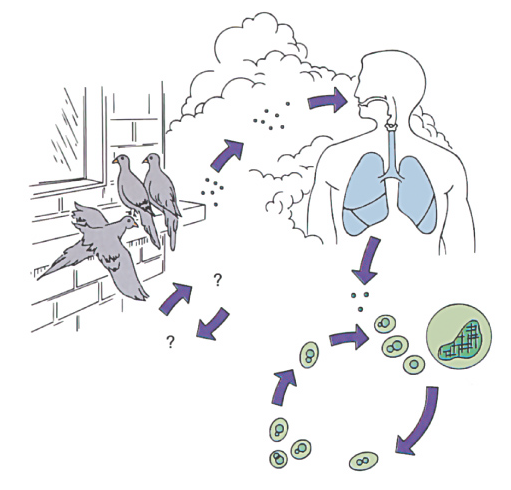 C. neoformans è la causa principale di meningite micotica  ed è causa di morbilità e mortalità nei pazienti affetti da AIDS e nei trapiantati d’organo
Inoltre è in grado di provocare una malattia sistemica in pazienti senza apparenti difetti immunitari
Morfologia
Monomorfico 
Questo microrganismo è un lievito a 25°C e a 37°C
Presenza di una capsula di glucuronoxilomannano (GXM)
Epidemiologia
Questa malattia è diffusa in tutto il mondo 
Il lievito è stato ripetutamente isolato in luoghi abitati dai piccioni, in particolare nei loro escrementi e nei posti dove nidificano
I piccioni non sono infettati naturalmente 
La criptococcosi sintomatica, soprattutto la meningite, si osserva frequentemente in individui debilitati, immunodepressi o affetti da altri deficit organici.
Molti pazienti affetti da meningite criptococcica non presentano alterazioni immunologiche o metaboliche.
Quadro clinico
La criptococcosi polmonare primitiva è di solito asintomatica, ma può essere cronica, subacuta o acuta
La forma clinica chi si osserva più spesso è la meningite criptococcica
La forma ossea o cutanea può presentarsi senza apparente coinvolgimento neurologico
Cryptococcosis cutanea
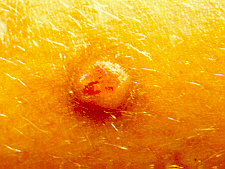 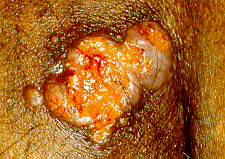 Lesione ulcerata della pelle in un paziente HIV+
Lesione nodulare delle pelle
Diagnosi di laboratorio
Da materiale clinico: 
Liquido cerebrospinale (CSF),
Biopsia 
Espettorato 
Lavaggio bronchiale
Pus
Sangue 
urine
Diagnosi di laboratorio
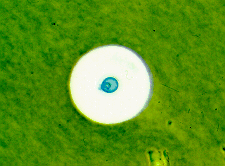 Preparazione con inchiostro  di china  rivela la presenza di una capsula gelatinosa che circonda il lievito
Biopsia dei tessuti
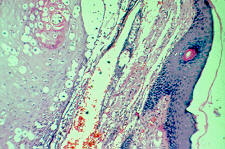 Presenza di cellule lievito  di  C. neoformans.
Cultura
Su terreni di isolamento come Sabouraud's dextrose agar si osservano colonie traslucide, lisce e gelatinose che invecchiando diventano mucoidi e color crema.
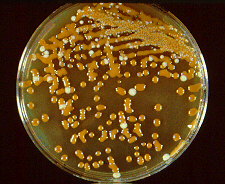 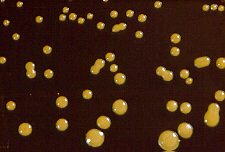 Colonie mucoidi
In alcuni terreni  presenza di colonie marroni
Sierologia
La sierodiagnosi si basa sulla determinazione di antigeni  e non di anticorpi
Il ritrovamento di antigene capsulare nel liquido cerebrospinale è il metodo utilizzato per la diagnosi di meningite criptococcica
Nei pazienti AIDS l’antigene criptococcico può essere ritrovato nel siero.
Le Infezioni Ospedaliere
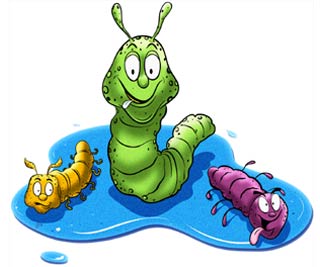 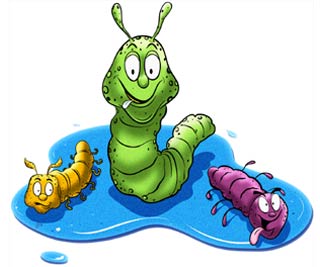 Definizione
Per infezione nosocomiale o ospedaliera si intende un processo infettivo causato da microrganismi patogeni e patogeni opportunisti che si manifesta in un ricoverato e che non era presente, né era in incubazione, al momento del ricovero.
Essa deve manifestarsi dopo un periodo di tempo superiore al periodo di incubazione noto della forma infettiva in causa.
Infezioni ospedaliere
La maggior parte del I.O. si manifesta durante la degenza, ma in alcuni casi possono insorgere dopo la dimissione (es. infezioni della ferita chirurgica, epatite B).
Le infezioni già presenti o in incubazione al momento del ricovero si definiscono infezioni COMUNITARIE, a meno che non siano correlate a una precedente ospedalizzazione.
Le I.O. interessano spt i pazienti ricoverato, ma possono essere acquisite anche dal personale sanitario
Molto pericolose le infezioni da HBV, HCV, HIV, M.tubercolosis
I 2/3 delle I.O. si distribuiscono in 4 principali localizzazioni:

Vie urinarie       circa il 30% di tutte le I.O.
Ferita chirurgica       circa il 20% di tutte le I.O.
Basse vie respiratorie       circa il 20% di tutte le I.O.
Batteriemie       circa il 10% di tutte le I.O. 

Tutti i microrganismi, patogeni e non, possono essere responsabili di I.O.; spesso sono i patogeni opportunisti a causare le infezioni più gravi in pazienti immunocompromessi.